Фотоелектричен ефект
(или фотоефект)
Експериментот на Херц (Heinrich Hertz)
1887 (има грешка во книгата)
Низ стакло слаба искра, низ кварц силна
Заклучок: При UV светлина, електроните полесно отскокнуваат од површината на металот
Претпоставки од класичната (бранова) теорија
Бројот на избиени електрони правопропорционално зависи од интензитето на упадната светлина
Дали ќе се избијат електрони зависи од интензитетот на светлината
Максималната кинетичка енергија на избиените електрони зависи од интензитетот на светлината
При ниски интензитети треба време додека да се избие електрон
Испитување на фотоефектот
Испитуваме волт-амперска карактерисктика
Резултати од експериментите
Зависи од фреквенцијата
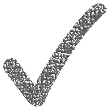 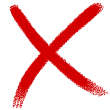 Веднаш се избива електрон
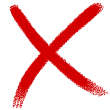 Зависи од фреквенцијата
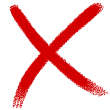 Заклучоци за фотоефектот
Бројот на избиени електрони правопропорционално зависи од интензитетот на упадната светлина

Дали ќе се избијат електрони зависи од фреквенцијата на упадната светлина

Максималната кинетичка енергија на избиените електрони зависи од фреквенцијата на светлината

Избивањето на електронот настанува веднаш
...од претходно
Енергијата се зрачи во кванти.
Макс Планк(1858-1947)
Објаснение
Енергијата се зрачи
и се емитува
во кванти.
ФОТОНИ
Алберт Ајнштајн
(1879-1955)
Фотони
Светлински кванти
Секогаш се движат со брзина на светлината 
Енергија 
Истовремено бран и честица
Каде влегуваат фотоните во приказната на фотоефектот?
Излезна работа
Воведуваме нова величина!
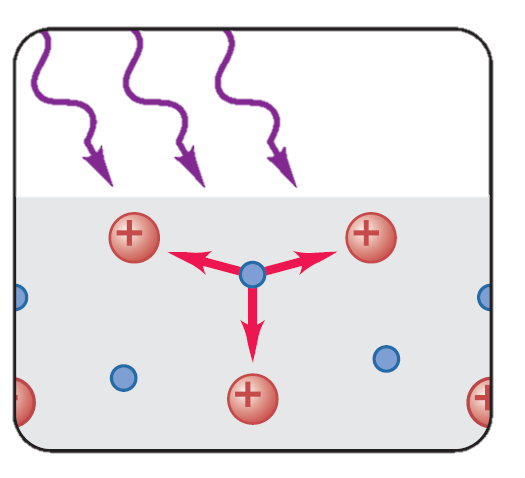 Енергија потребна за електрон да го напушти металот
Својство на металот
Ознака: А
Ајнштајнова равенка за фотоефект
Закон за запазување на енергија!!!
Заклучоци за фотоефектот
Бројот на избиени фотони правопропорционално зависи од интензитетот на упадната светлина

Дали ќе се избијат електрони зависи од фреквенцијата на упадната светлина

Максималната кинетичка енергија на избиените електрони зависи од фреквенцијата на светлината

Избивањето на електронот настанува веднаш
Бројот на избиени фотони правопропорционално зависи од интензитетот на упадната светлина
Интензитетот е правопропорционален со бројот на фотони
Колку повеќе фотони, толку повеќе избиени електрони
Заклучоци за фотоефектот
Бројот на избиени фотони правопропорционално зависи од интензитетот на упадната светлина

Дали ќе се избијат електрони зависи од фреквенцијата на упадната светлина

Максималната кинетичка енергија на избиените електрони зависи од фреквенцијата на светлината

Избивањето на електронот настанува веднаш
Максималната кинетичка енергија на избиените електрони зависи од фреквенцијата на светлината
Заклучоци за фотоефектот
Бројот на избиени фотони правопропорционално зависи од интензитетот на упадната светлина

Дали ќе се избијат електрони зависи од фреквенцијата на упадната светлина

Максималната кинетичка енергија на избиените електрони зависи од фреквенцијата на светлината

Избивањето на електронот настанува веднаш
Дали ќе се избијат електрони зависи од фреквенцијата на упадната светлина
Заклучоци за фотоефектот
Бројот на избиени фотони правопропорционално зависи од интензитетот на упадната светлина

Дали ќе се избијат електрони зависи од фреквенцијата на упадната светлина

Максималната кинетичка енергија на избиените електрони зависи од фреквенцијата на светлината

Избивањето на електронот настанува веднаш
Избивањето на електронот настанува веднаш
Го разгледуваме фотоефектот како судир на две честици
Електронот ја прима енергијата за многу кратко време (речиси веднаш)
Главни идеи
Светлината се пренесува како фотон
Фотоните се светлосни кванти
Фотоните се едновремено честици и бранови
Фотоефектот се објаснува преку постоење на фотони
Ова довело до значани напредоци во науката и техниката
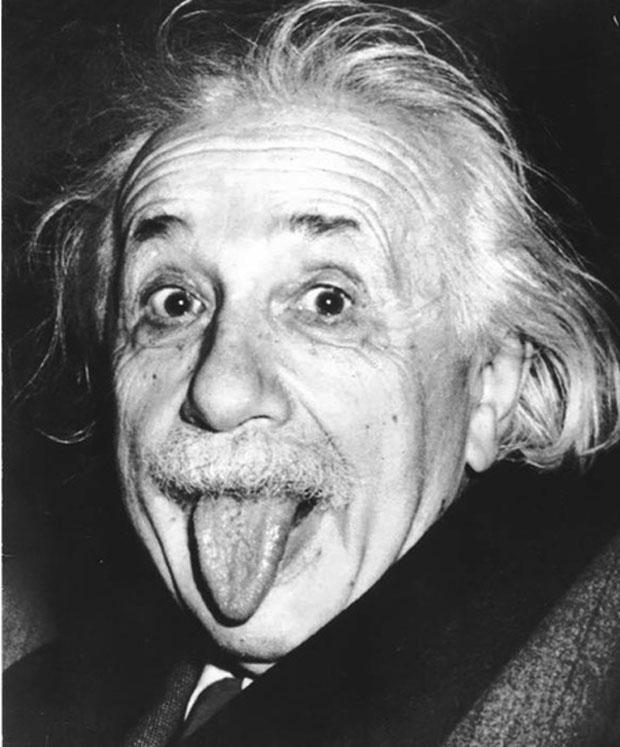 Thank you, Einstein!